В преддверии 75-летия Победы в ВОВ, предлагаем Вам окунуться в историю символа героизма, Воинской доблести и славы защитников России - Георгиевской ленты.
Георгиевская лента –символ дня победы
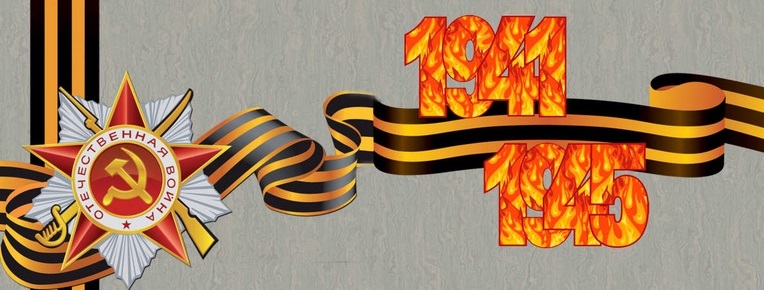 История Георгиевской ленты
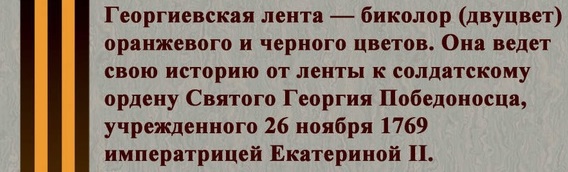 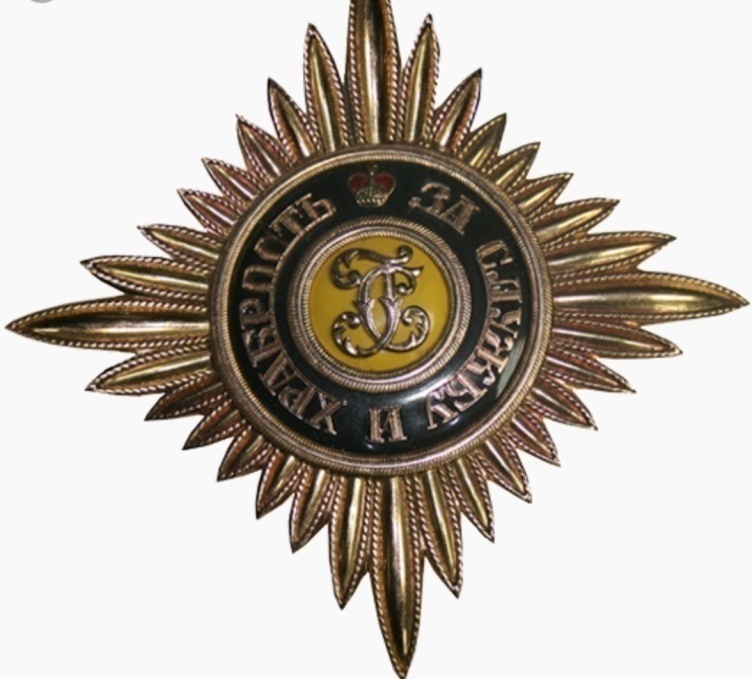 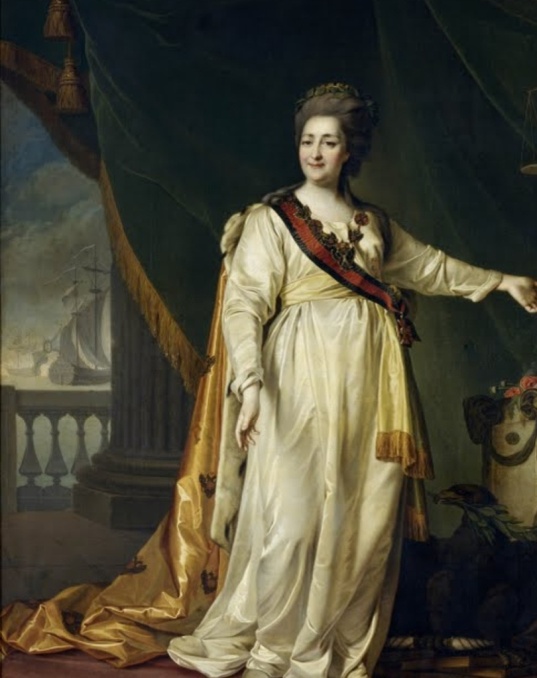 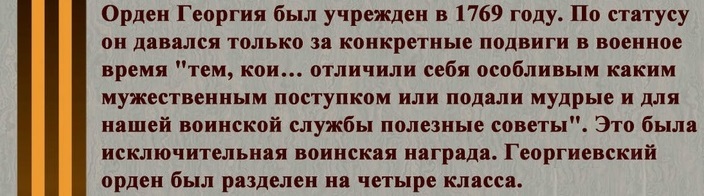 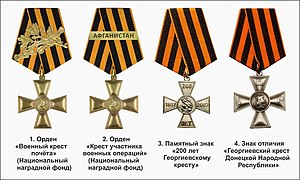 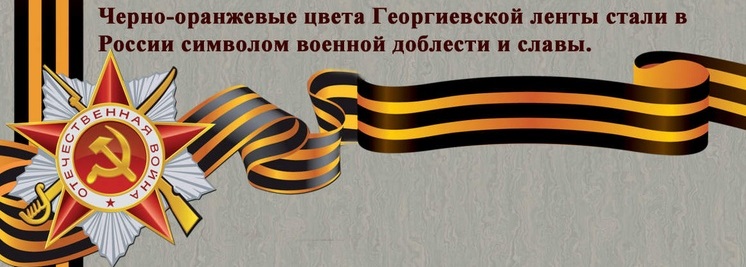 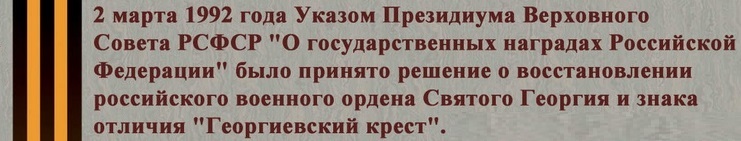 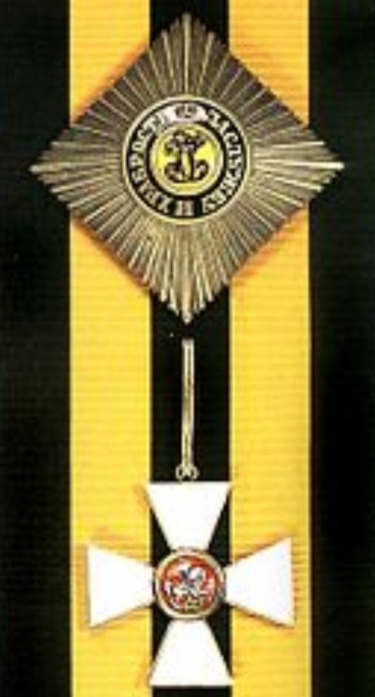 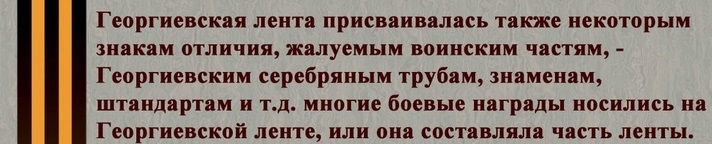 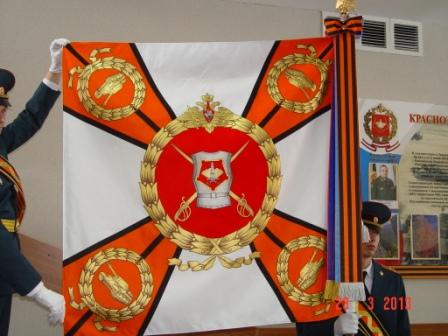 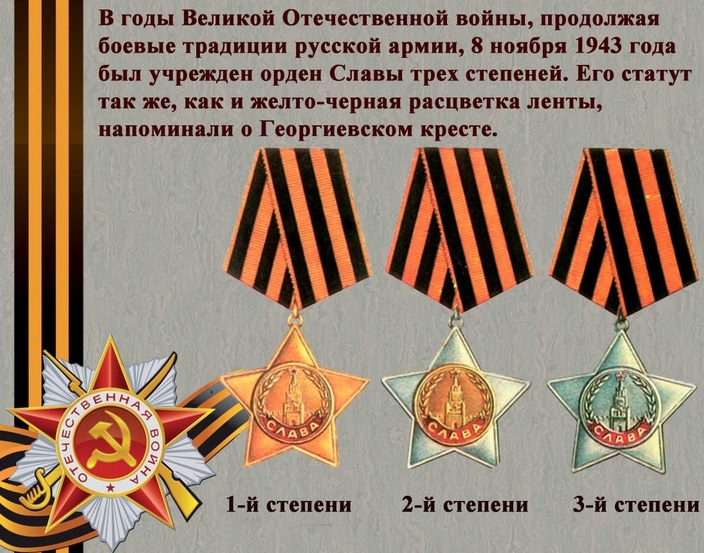 Георгиевская лента сегодня
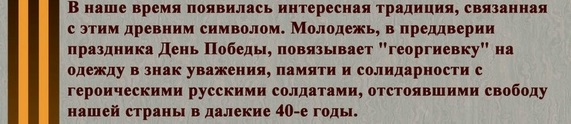 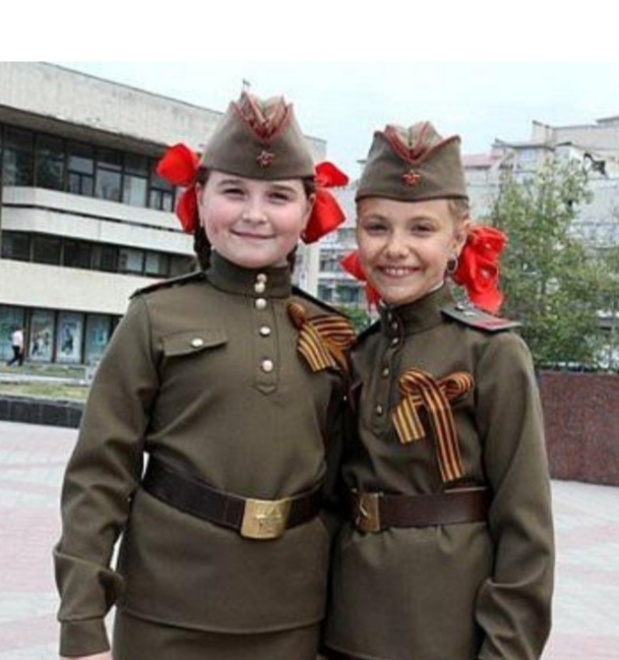 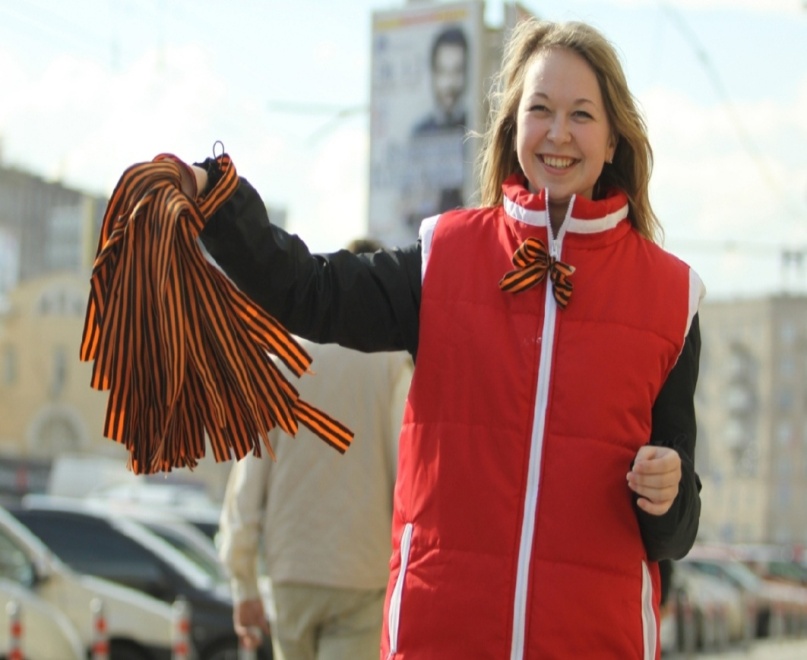 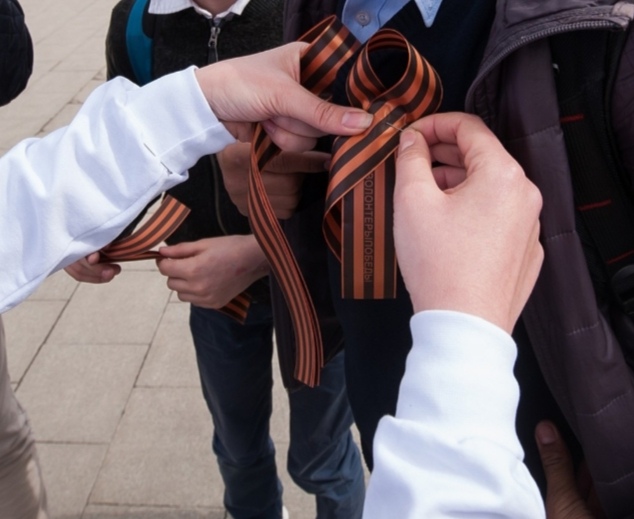 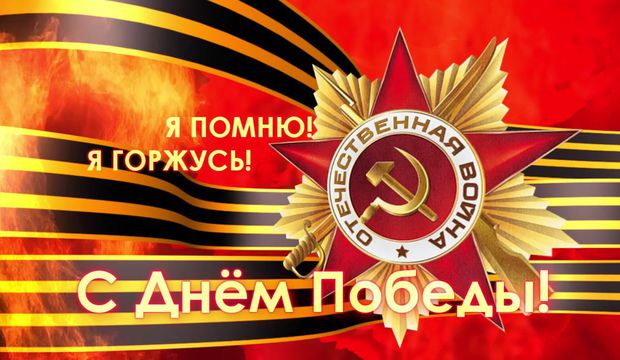